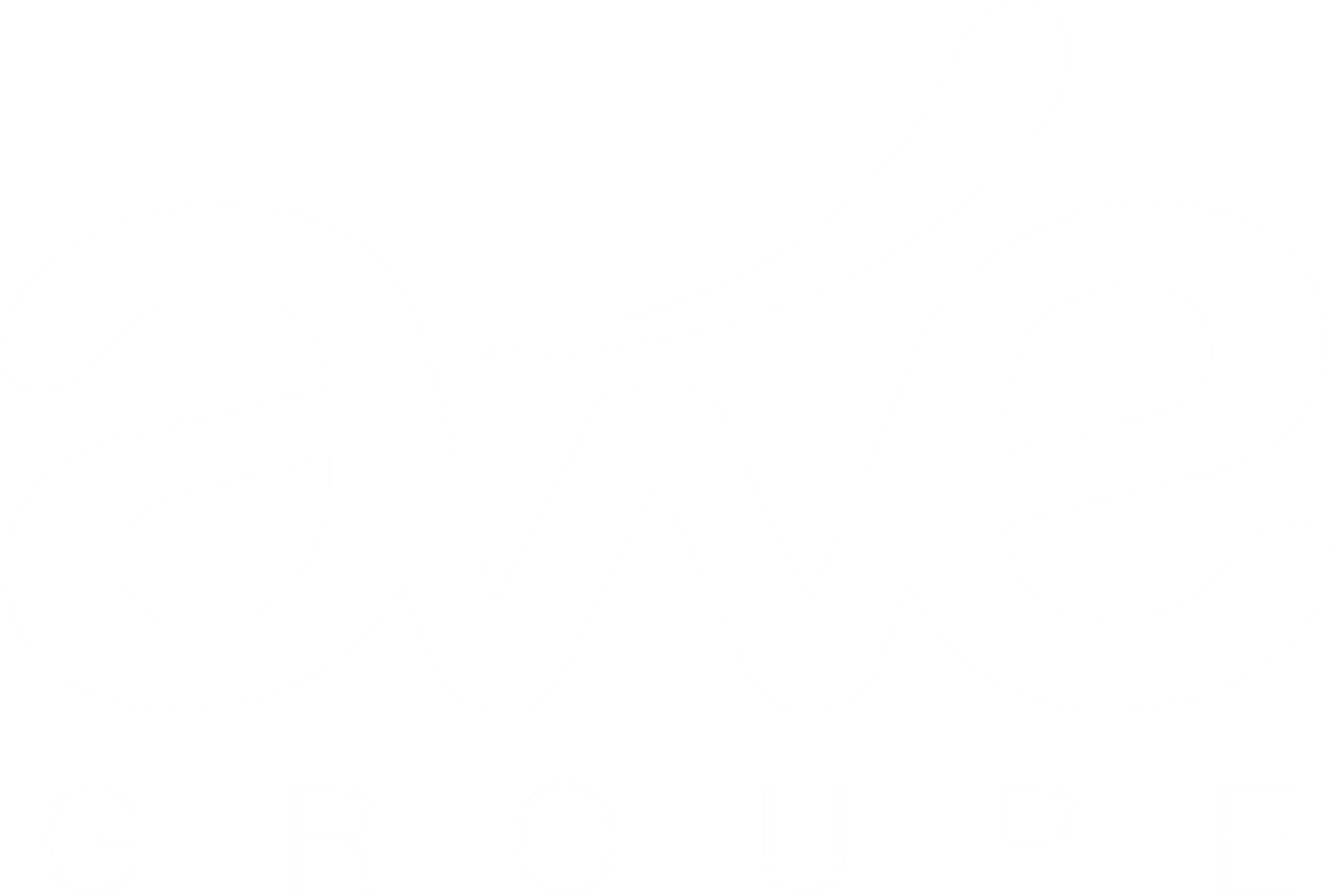 Les bovins allaitants management
Dr Bernard Christiaens
Docteur en médecine vétérinaire
Responsable technique INOVEO et collaborateur scientifique ELEVEO
16 octobre 2024
2
Structure groupe AWE
3
INOVEO – ELEVEO - BBG
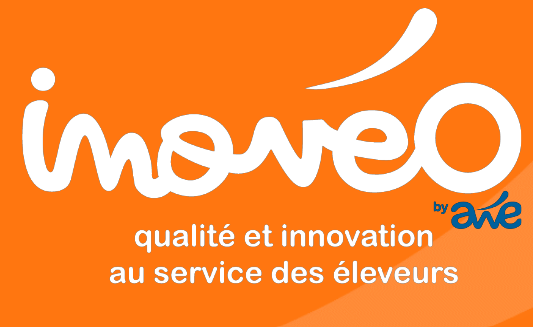 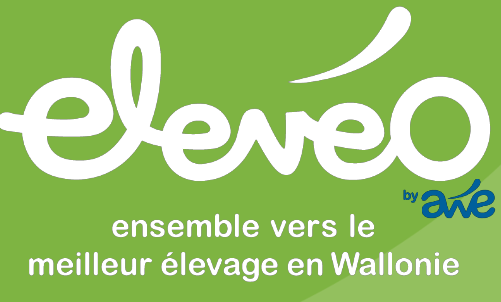 4
Chapitre
Différents managements
La race intensive 
     objectifs : âge premier vêlage à 24 mois
                      IVV inférieur 400 jours
                      réforme autour du 3 ème vêlage                    
Les races plus extensives
       objectifs : âge premier vêlage ) 30 mois
                       IVV autour de 360 jours
                       réforme plus tardive
Différents types de sevrage :  à la naissance avec lait en poudre
                                                à 4 mois
                                                plus tardif
5
introduction
Différents moyens d’action
Moyens génétiques (index génétiques)
                  =  LE LONG TERME (5 à 10 ans min)
Moyens de management (alimentation, confort, espace, luminosité, logiciel de gestion, WALLesmart)
                  = LE COURT TERME (30-60 jours)
Monitoring de la fécondité
                  = LE TRES COURT TERME (21 jours)
6
introduction
Objectif du vêlage à deux ans
Intérêt : réduit la période improductive
Conditions : alimentation adaptée en fonction du potentiel génétique de la génisse
                veau : alimentation lactée et préparer 			un sevrage réussi
                génisse 4 – 15 mois : apport en énergie et en protéine adapté au potentiel génétique
           conditions de réussite à l’ia à 15 mois :
               1,  poids à 15 mois = moitié poids adulte
               2, animal maigre en prise de poids
                Primipare 24 mois : 2/3 poids adulte
7
management
Réalité de terrain !
21 000 vaches BBB sur les 12 derniers mois
IVV = 431 jours 
Age premier velage 32.3 mois 
26 000 autres vaches viandeuses 
IVV = 410 jours 
Age premier vêlage 34.1 mois
8
Chapitre
Importance de peser
Quelques chiffres pour le bbb :
poids naissance entre 40 et 60 kg
Poids à 6 mois = 220 kg
Poids à 15 mois entre 400 et 450 kg           (1/2 poids adulte) = 800 g GQM
Poids à 24 mois premier vêlage 600 kg
     (2/3 poids adulte) = (550 GQM)
9
management
Rappels importants
Préparation vêlage

Césarienne : - intervention dès ouverture du col

Colostrum : vérifier la qualité, 3l les 24 premières 								heures

Quantité de lait et de liquide ( 5 l minimum par jour)

Gestion des diarrhées : vaccinations, carotène 						isolement, saisons
10
management
Rappels importants
Tenir le veau au chaud les premiers jours
       lampe, niche à veau, sol 

Cordon ombilical

Foin et céréales appétentes à disposition
     Le sevrage est possible quand le veau 	ingère 2 kg de concentré par jour
11
management
Jeunes génisses BBB
GQM autour de 800 g sans engraissement
Calcul de ration avec énergie  à 1000 vem et PBD à 150g PBD pendant période de croissance (jusque 40 mois ! Surtout si veau au pis)
Pour les races allaittantes non culards : 800 vem et 120 g de PBD seront suffisants
Exemple de composition :
         - ensilage maïs :1100 vem et 60¨g PBD
         - ensilage Herbe : très variable mais en 	moyenne 800 vem et 160 g PBD
12
management
Energie et fertilité
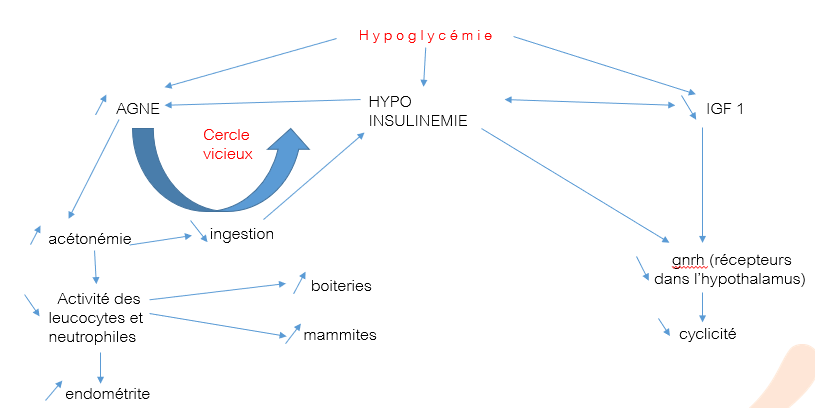 13
Monitoring de la fécondité
Azote et fertilité
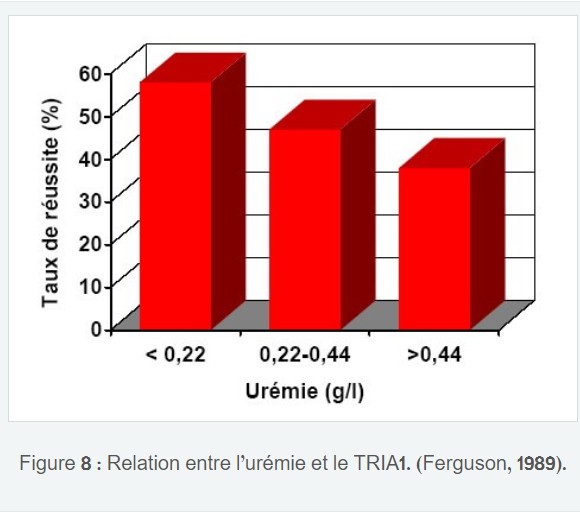 14
Monitoring de la fécondité
Stress thermique
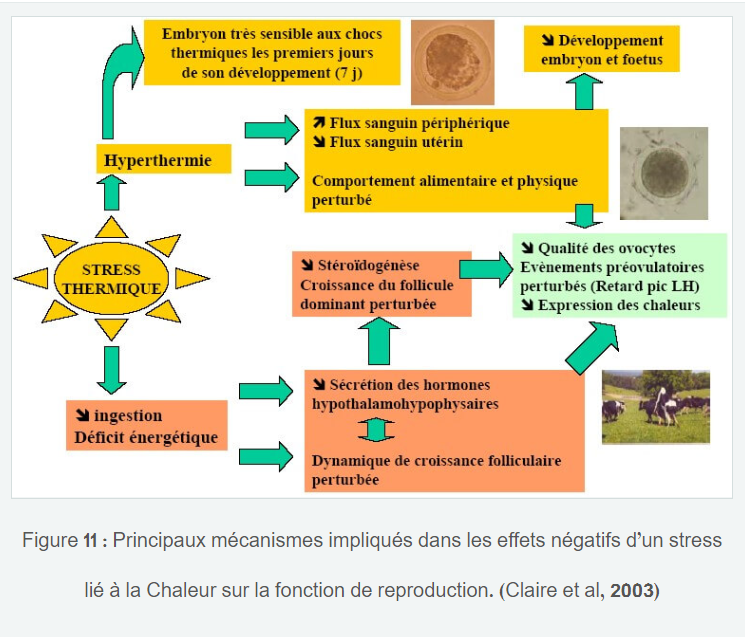 15
Monitoring de la fécondité
Index = définition
Un index génétique est une évaluation mathématique du potentiel de transmission d’un caractère d’un individu à sa descendance.


     P =  G + E
16
génétique
3 TYPES D INDEX
INDEX SUR ASCENDANTS 


INDEX GENOMIQUES


INDEX SUR DESCENDANTS
17
génétique
3 TYPES D INDEX
Contenu
18
génétique
Principe des index génomiques
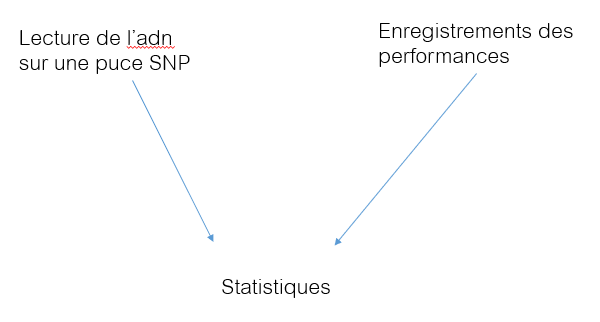 19
génétique
QUELS CARACTERES ?
Chaque éleveur a ses objectifs

		COTATIONS LINEAIRES ? (disponibles)

		INDEX FONCTIONNELS ? (disponibles)

		INDEX POIDS CARCASSES ? (disponibles)

		INDEX DE QUALITE DE LA VIANDE ? (meat+, à développer)

                             INDEX DE FAIBLE EMISSION DE CARBONE? (à développer Bbvert))

                             INDEX EFFICIENCE ALIMENTAIRE , (à développer, Bbvert)
20
génétique
Objectifs repro
Objectifs adaptés aux races et aux coûts  des intrants
Âge premier vêlage : 24 mois

Intervalle vêlage : 360 jours

Âge de réforme < 5 ans

Nombre de vêlage entre 2 et 3
21
Monitoring de la fécondité
Intérêt de l’insémination artificielle
Economie du taureau (côté financier et exposition au danger)
Amélioration du potentiel génétique
Meilleure gestion de la reproduction
Protection sanitaire des vaches
Mieux adapté aux gros troupeaux
22
CONDITIONS DE BASE POUR REUSSIR L IA
Une bonne détection des chaleurs (qualité d’observation ou du matériel de détection ou les deux…)
De bonnes conditions de management (bâtiments, alimentation)
Qualité des paillettes utilisées 
Maîtrise technique de l’opérateur
Bonne contention de l’animal
Opérateur CALME…
23
Monitoring de la fécondité
Systèmes de détection des chaleurs
24
Les systèmes de détection de chaleur
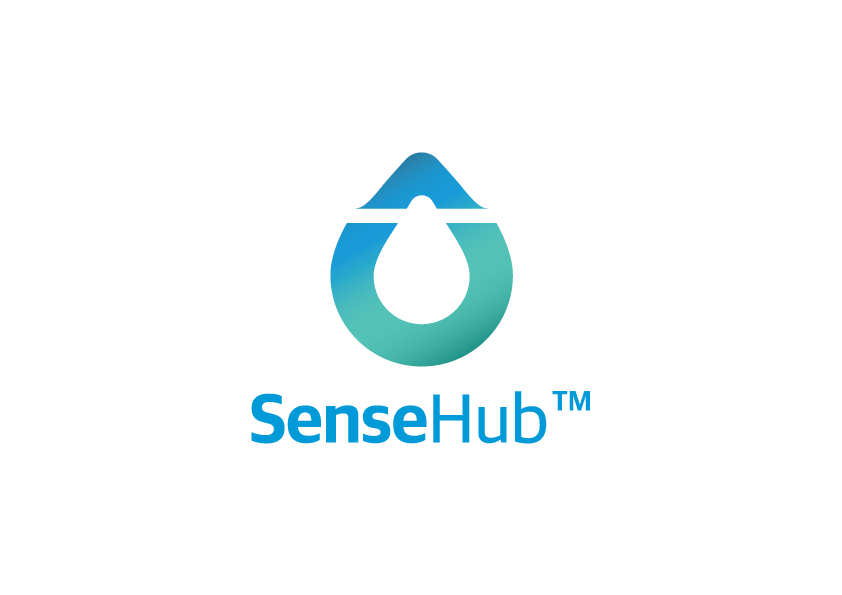 TAUREAU DETECTEUR
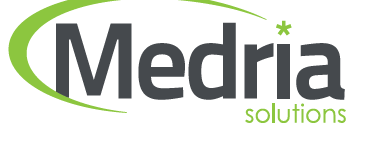 25
Détection des chaleursFenêtre et index
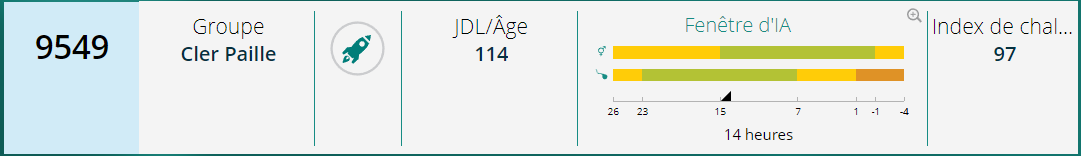 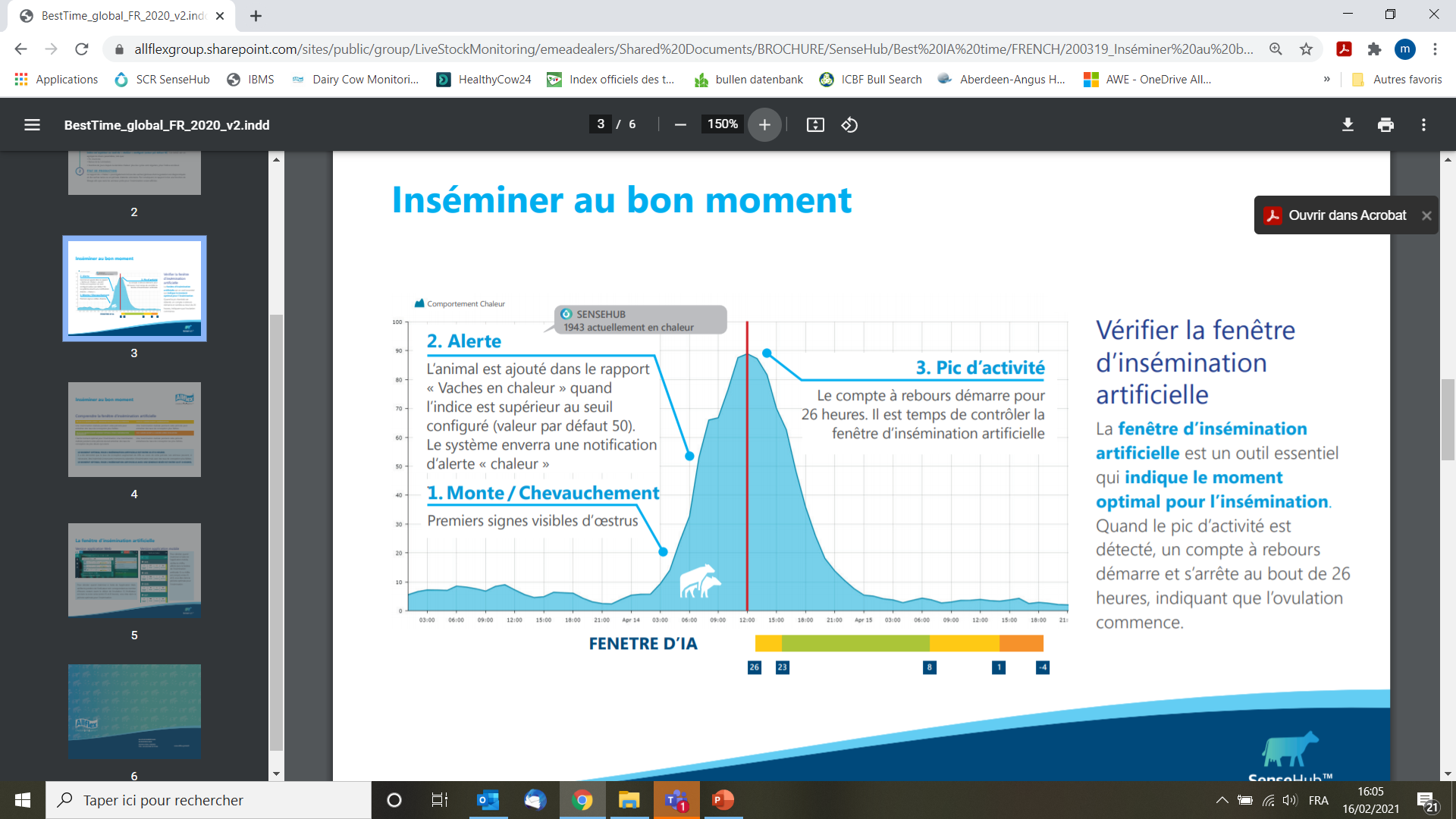 26
Moment de l’insémination et taux de réussite
27
Principe de l’usage du SPERMVITAL
28
Le diagnostic de gestation
29
Examen complémentaire: dosage PAG
La PAG = protéines associées à la gestation : en fait, des glycoprotéines produites par le placenta présentes dans le sang et le lait
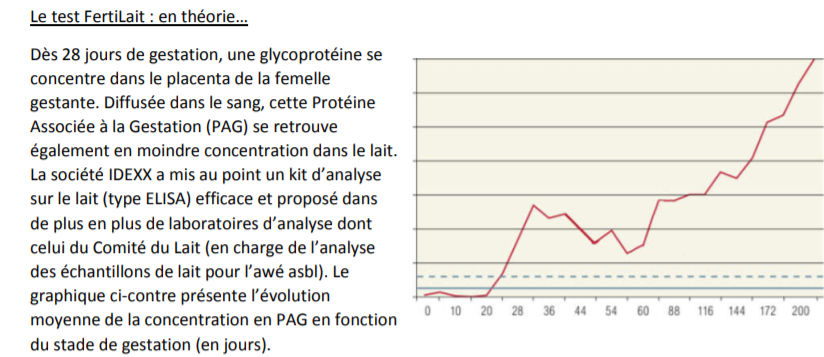 30
Le véto inséminateur   partenaire pour la vie !
Une tablette en relation directe avec myawenet : consanguinité, IAC, Taureaux favoris)
Une maitrise totale du fouiller
Une précision des diagnostics de chaleur et de gestation par échographie
Conseils divers de vétérinaires spécialisés (nutrition, sanitaire…)
31
Monitoring de la fécondité
Les indicateurs de demain
ELEVEO va proposer dans WALLEsmart  un dashboard = résumé des différents indicateurs de l’exploitation qui permet de se situer rapidement 
              - âge au premier vêlage
              - IVV
              - paramètres technico-économiques
32
Monitoring de la fécondité
LES SERVICES ELEVEO
SUIVI DE CROISSANCE AVEC SERVICE DE PESEE   4-7-12 MOIS
ENCODAGE POSSIBLE DIRECTEMENT PAR                  L ELEVEUR
EDITION BILAN REPRO
INDEXATION GENOMIQUE
CONSEILS ACCOUPLEMENT
INTERFACE AVEC WALLESMART

Renseignements auprès de Géry Glorieux, adjoint à la direction : 083/230633 
                                                                                                           gglorieux@awegroupe.be
33
Monitoring de la fécondité
Merci !
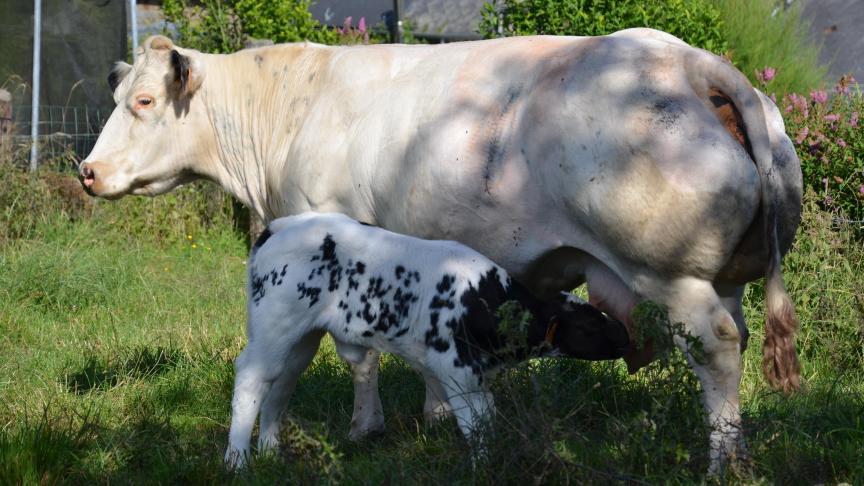 34
conclusions
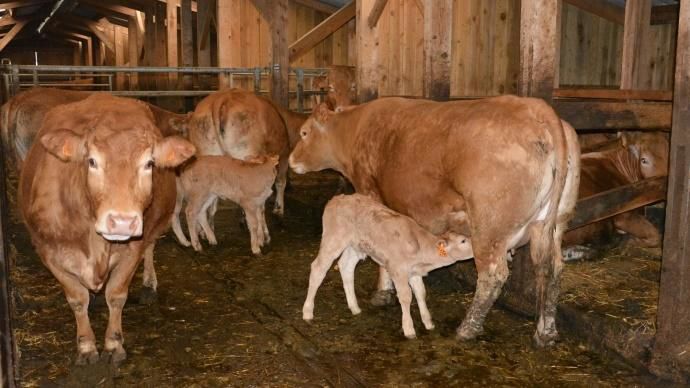 35
conclusions
Merci !
36
conclusions
Contact
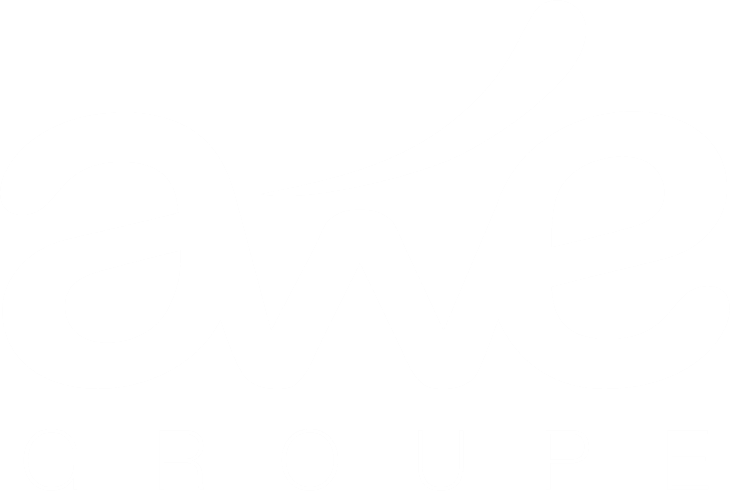 Bernard Christiaensresponsable technique
Référent en reproduction bovine


Rue des Champs Elysées 4
B-5590 Ciney 


GSM: +32 (0) 476580944
bchristiaensawegroupe.be
www.awenet.be